Attractions in Bath
By: Pedro Amado, Tomas Paladino, Felipe Rolon, Lautaro Severina, Valentin Hernan y Santiago Cid
Location
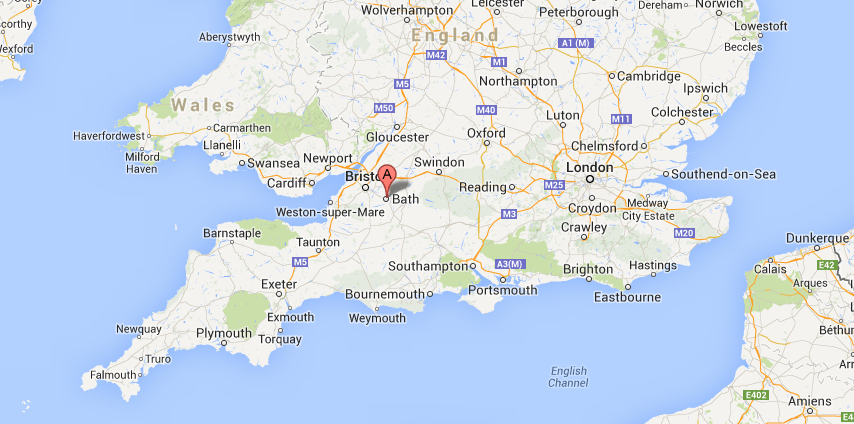 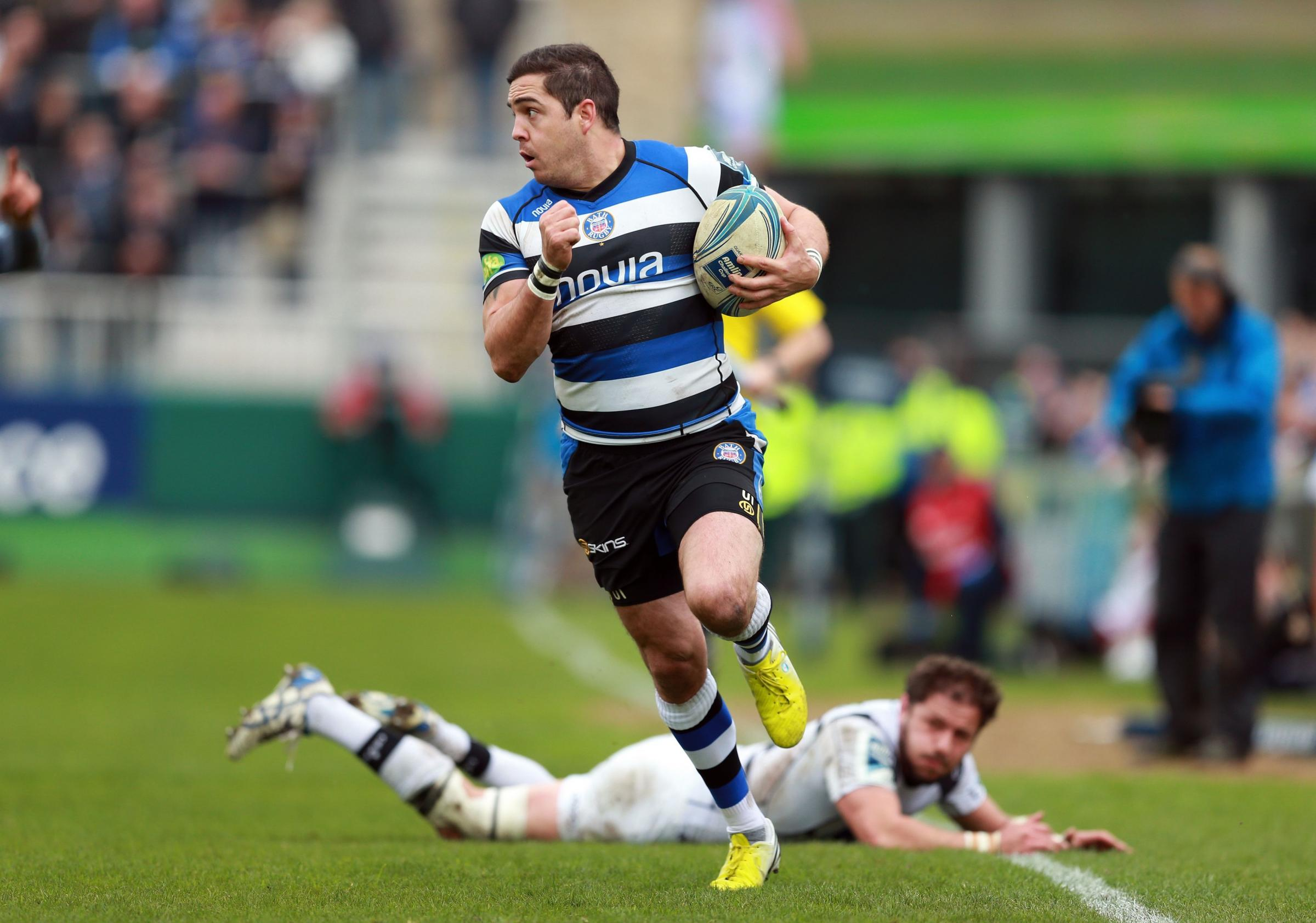 Bath Rugby Stadium
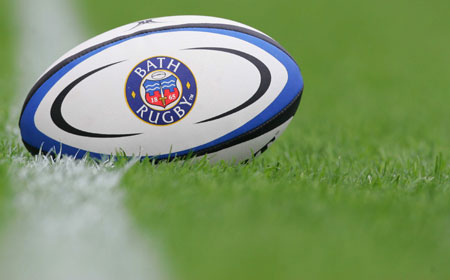 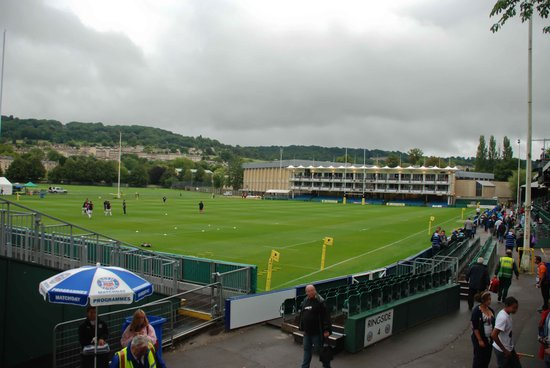 Capacity : 12.300
Name: The Recreation Ground
Roman Baths
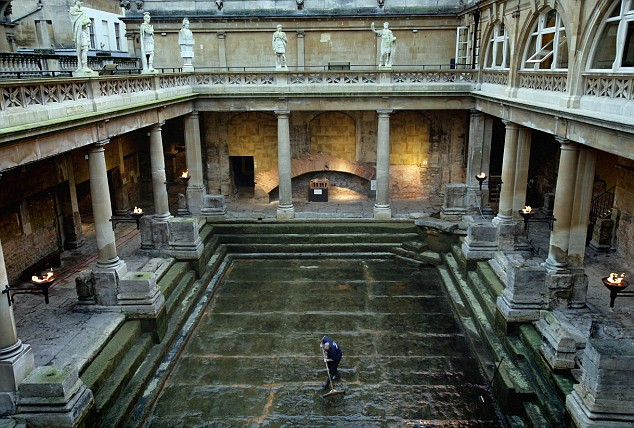 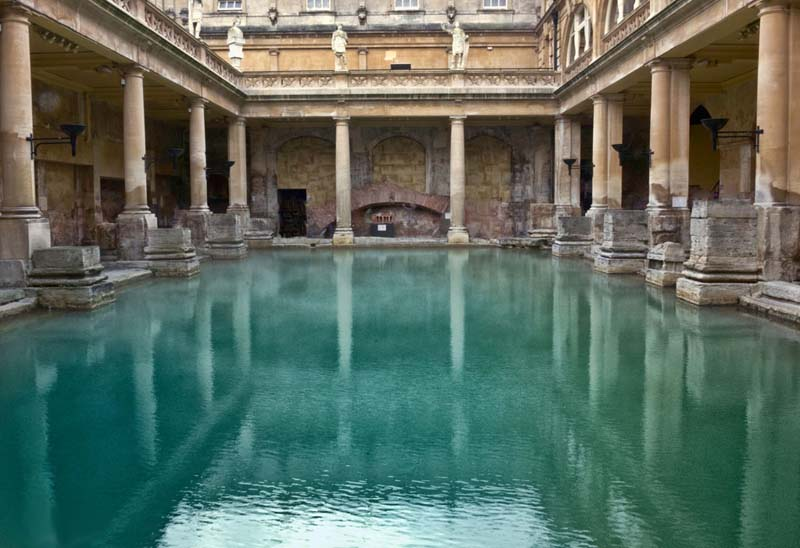 Holburne Museum (Art museum)
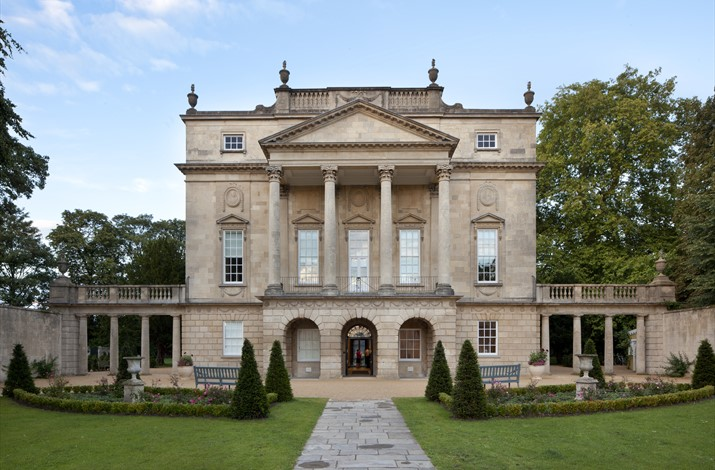 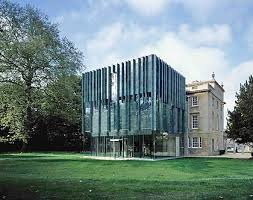 Royal Crescent
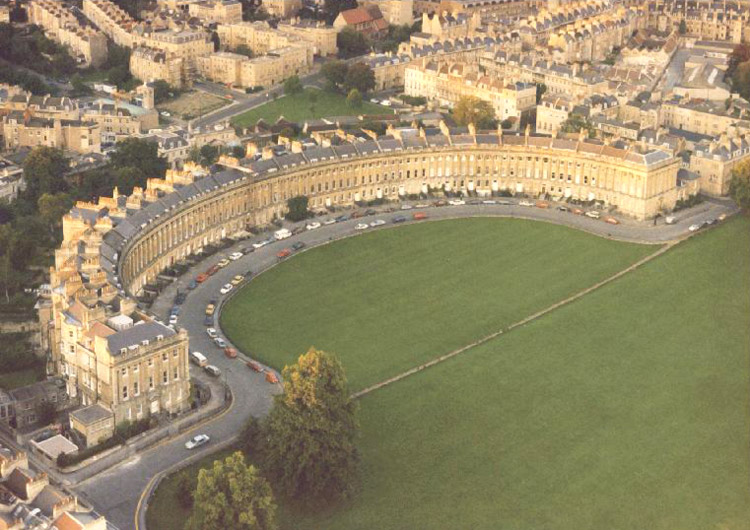 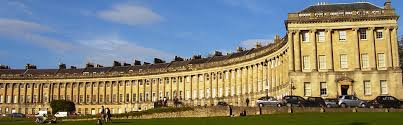 Panoramic picture
The Royal Crescent is a row of 30 terraced houses laid out in a sweeping crescent in the city of Bath, England. Designed by the architect John Wood the Younger and built between 1767 and 1774
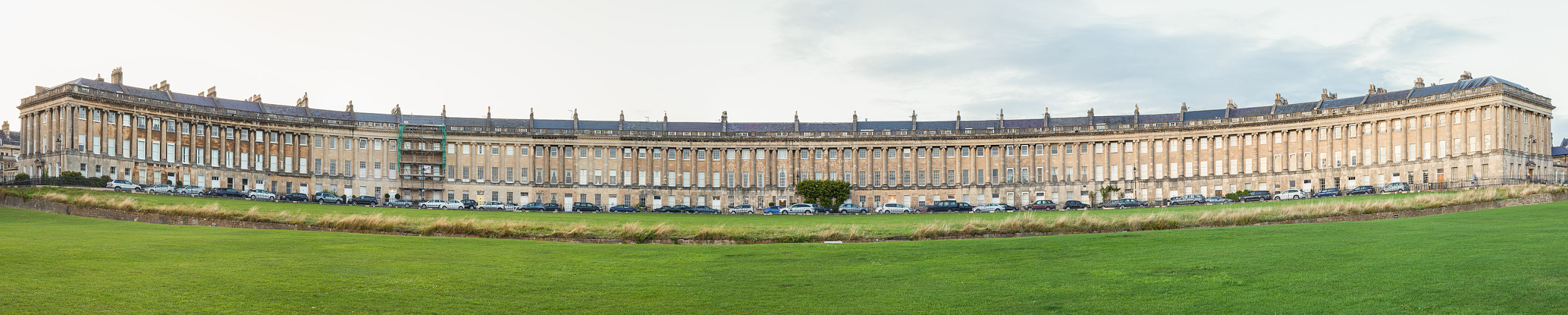 Haynes International Motor Museum
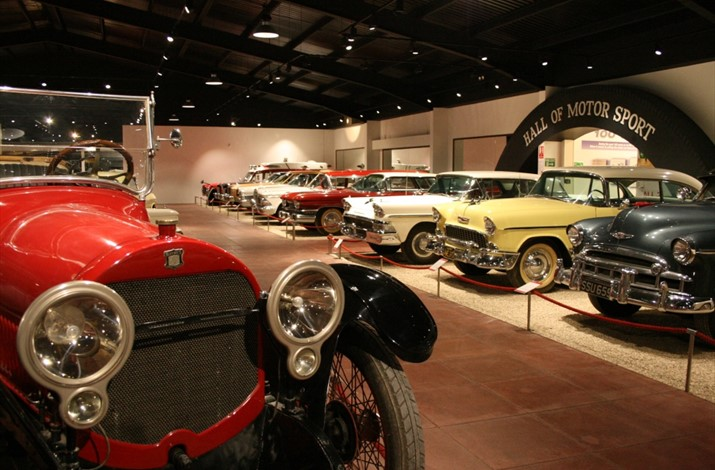 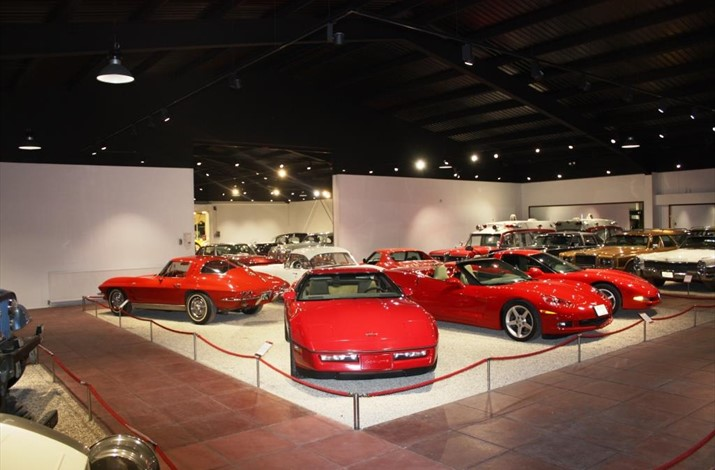 Bath Abbey
The Abbey Church of Saint Peter and Saint Paul, Bath, commonly known as Bath Abbey, is an Anglican parish church and a former Benedictine monastery in Bath, Somerset, England. Founded in the 7th century.
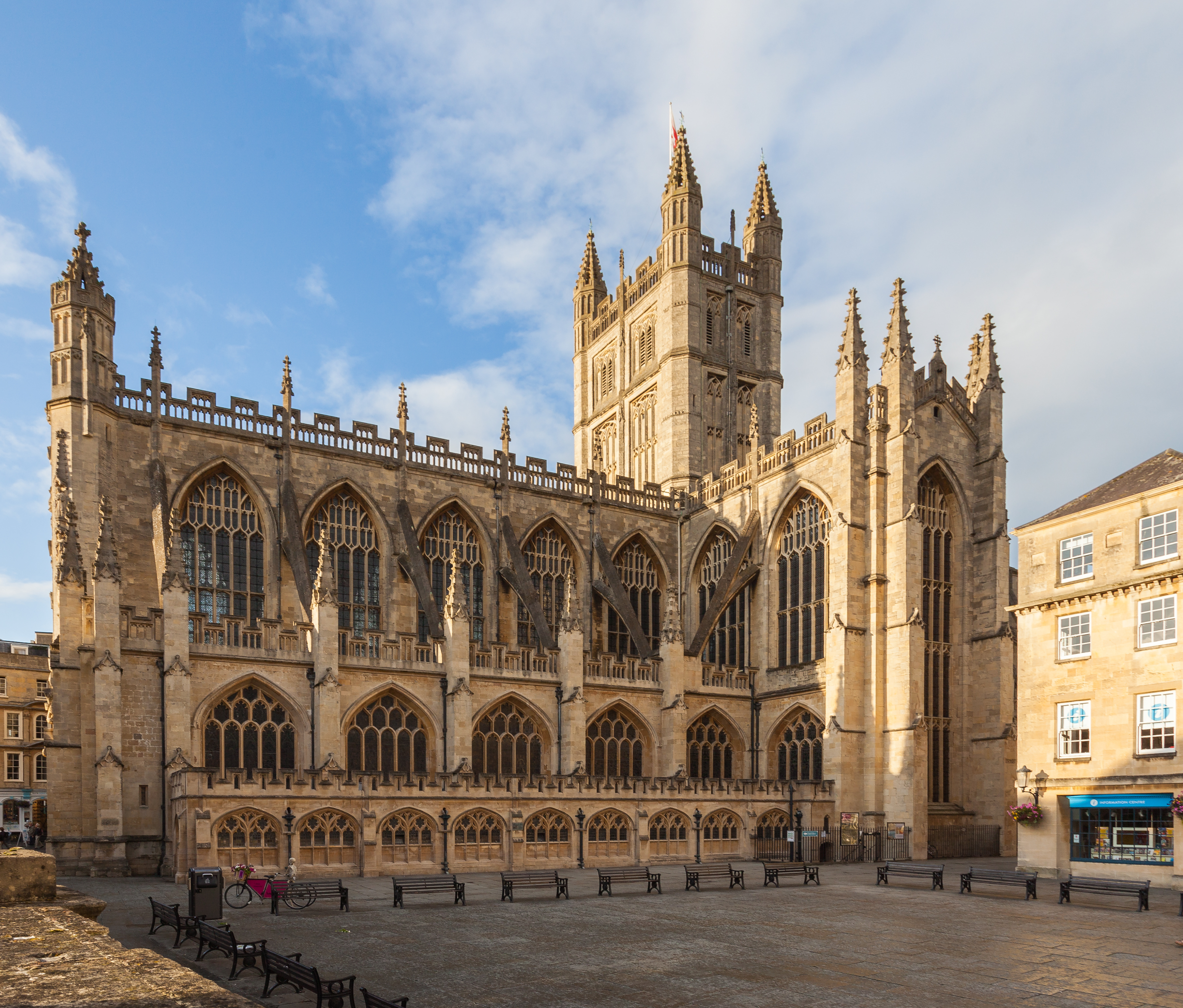 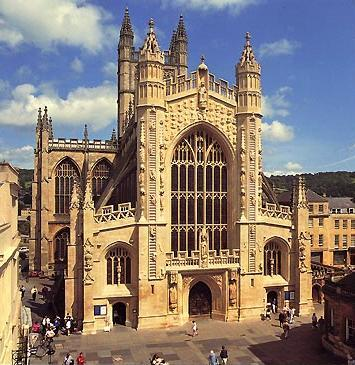 TO BE CONTINUED…. IN SEPTEMBER - OCTOBER